籃球
熱身運動

基本技術練習與測驗

小組配合與競賽
運球與空手折返跑
運球與空手折返跑
背後運球─練習與測驗
背後運球─練習與測驗
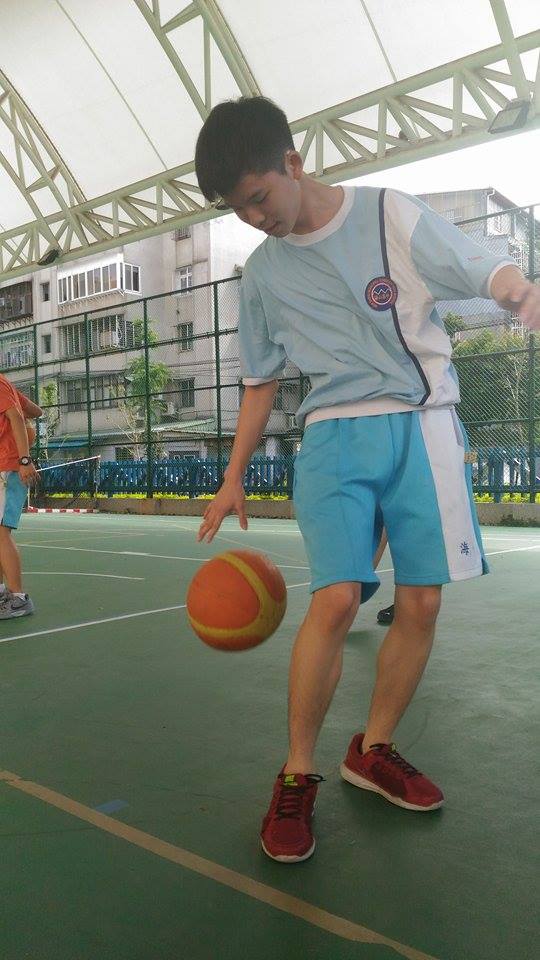 背後運球─練習與測驗
背後運球─練習與測驗
帶球上籃
帶球上籃
三對三實戰演練
三對三實戰演練